PSYCHOLOGIE LIDSKÉHO VÝVOJE
Co je to vývoj ?
1. Vývoj jako řada zákonitých změn

2. Evoluce a involuce

3. Diferenciace a integrace

4. Vývoj jako iniciativa

5. Učení jako mechanismus vývoje
Hybné síly vývoje
1.Biologické 
dědičnost x prostředí (nature x nurture)

2. Sociální 
Socializace, sociální zrání

3.	 Osobnost 


        BIO - PSYCHO - SOCIÁLNÍ DETERMINACE
			      DUŠEVNÍHO VÝVOJE
Základní mechanismy vývoje
1. Zrání


2. Učení
Proces získávání a předávání zkušeností, návyků, dovedností, znalostí, hodnot a podobně.
Zákonitosti vývojových změn
Sledujeme vývoj zdravého dítěte od narození:
1. postup
2. věk
3. integrace
4.ireversibilila
VÝVOJOVÁ PSYCHOLOGIE
DEFINICE: 		zabývá se psychikou člověka v různých věkových etapách
FYLOGENEZE	vývoj lidského druhu v historii
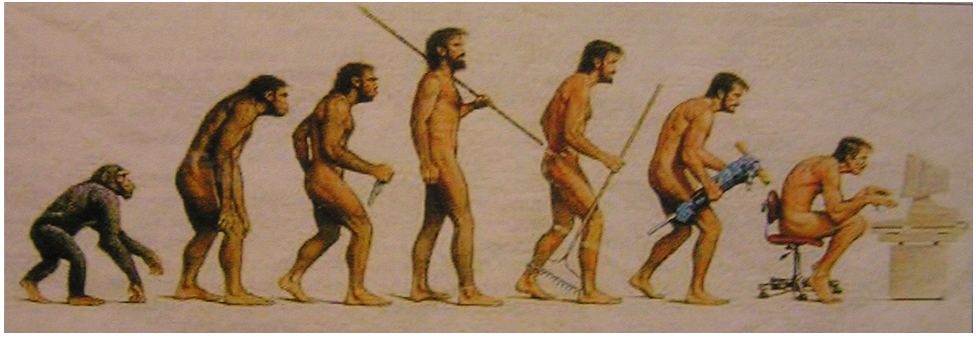 ONTOGENEZE	vývoj člověka od narození do smrti
Erik Erikson a osm věků člověka
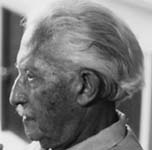 dánský a severoamerický psychog, psychoanalytik.

Teorie „Osm věků člověka“ .

Prodloužení vývojového pohledu na celý život člověka (od kolébky do smrti).

Na každém stupni vývoje si jedinec musí vyřešit psychosociální konflikt (krizi). Výsledek této krize vede jak ke zdravým, tak nezdravým rysům v osobnosti.
Erikson byl student a blízký spolupracovník Sigmunda Freuda v Rakousku. Spolupracoval též s jeho dcerou Annou Freudovou. Zpočátku považoval svoji teorii za přepracovanou verzi Freudovy teorie psychosexuálního vývoje.

 Souhlasil s Freudem v tom, že lidé musí projít specifickými vývojovými stádii ve vývoji osobnosti.

 Předpokládal, že Freud přecenil úlohu sexuálního vývoje ve vývoji osobnosti.

Zahrnul do vývojové teorie celý běh života člověka.
Erikson vycházel z předpokladu, že si jedinec musí vyřešit psychosociální konflikt-krizi v každém jednotlivém „věku“ (tj. vývojové etapě).

Uspěje-li, může postoupit zdárně dále do dalšího věku.

K prvním pěti vývojovým stadiím (shodná s Freudem-stadium orální, anální, falické, latentní a genitální) přidává další 3.
1. věk Důvěra x nejistota 

dítě získává pocit základní důvěry, učí se věřit svému sociálnímu okolí (pečujícím osobám).

Důležitá je stálost péče a kvalita vztahu matky (pečující osoby).

Úspěšné překonání-důvěra ve druhé, chuť objevovat okolí.

Neúspěšné-nedostatečný pocit bezpečí.
2. věk Autonomie x pocit studu a pochyby

Úspěšné zvládnutí tohoto období-pocit autonomie, víra ve své schopnosti.

Neúspěšné-stud, pochyby o sobě.
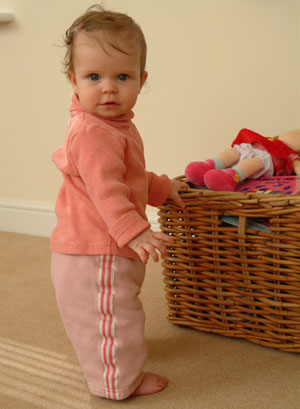 3. věk 3-6/7 let Vlastní iniciativa x pocity viny 

Předškoláci se učí být iniciativní, zahajovat aktivity. 

Vinu mohou pociťovat nad vlastní nezávislou aktivitou.
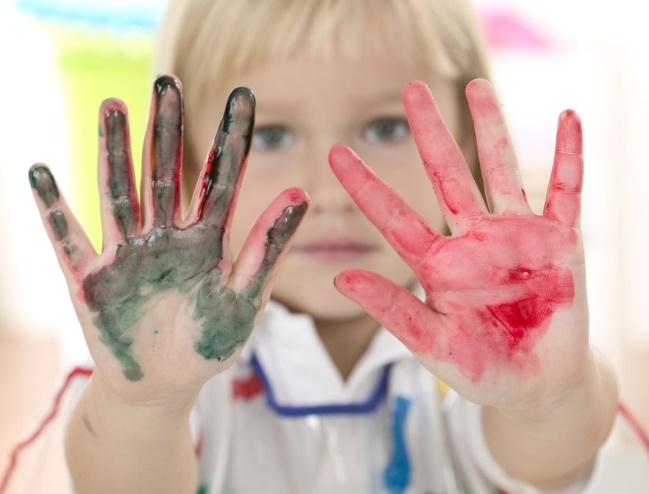 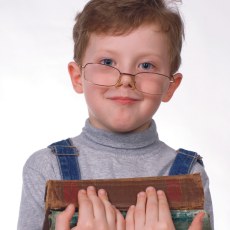 Erik H
4. věk 7let až pubescence cca 15 let
Snaživost x pocit méněcennosti
Význam nástupu školní docházky.

Úspěšně zvládnuté období-pocit kompetence, schopnosti rozvíjet svoje dovednosti.
Neúspěšně zvládnuté období-pocit podřadnosti, méněcennosti-strach ze selhání, neuroticismus.
5. věk 15 let, tj. adolescence  až raná dospělost 
Identita x zmatení rolí (nejistota o své roli (kdo jsem).

V adolescenci dochází k rozvoji vlastní identity-kdo jsem?
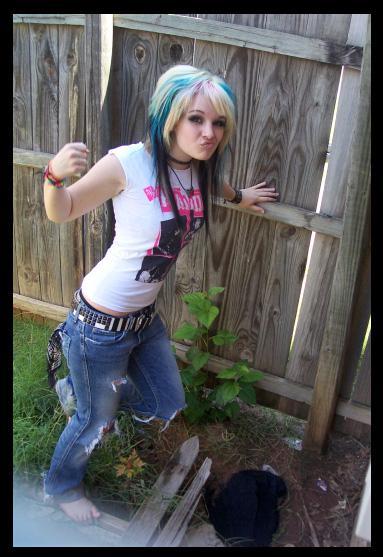 6. věk  (tj. mladší dospělost) 20.-cca 35 let 
Intimita x izolace 

Intimita ve smyslu vztahu s druhým člověkem, splynutím s ním. 

Izolace-sklon vyhýbat se vztahům.
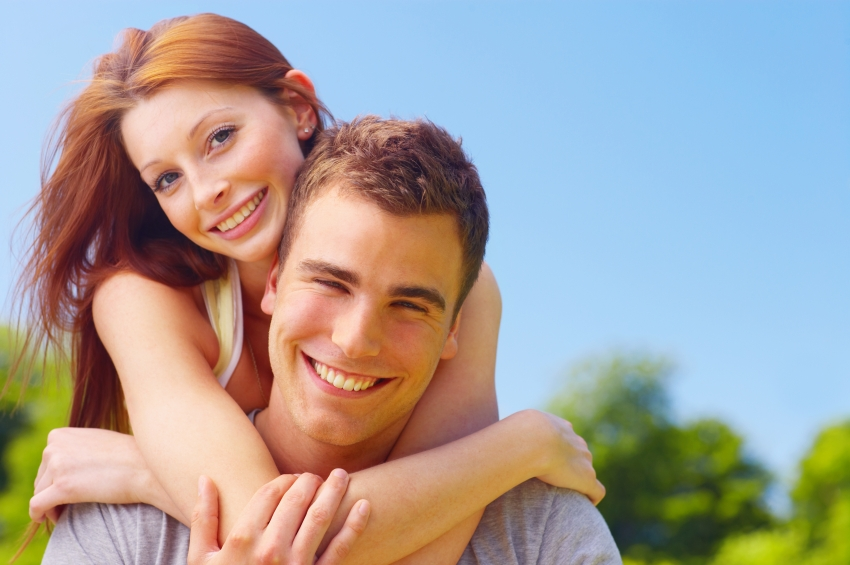 7. věk (tj. střední dospělost) 35let cca 55 let
Generativita x stagnace


Generativita ve smyslu péče o potomstvo, ale i v širším přesahu-tvořivost, přínos pro druhé.

Stagnace – malý nebo žádný zájem na tom přispět svému okolí, vytvářet pro ostatní.
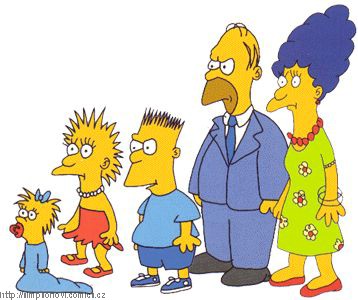 8. věk (pozdní dospělost a stáří)
Integrita „já“ x zoufalství

Integrita ve smyslu moudrosti a přijetí vlastního životního příběhu.

Zoufalství-deprese nad uplynulým životem a úzkost ze smrti.
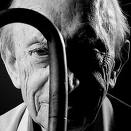